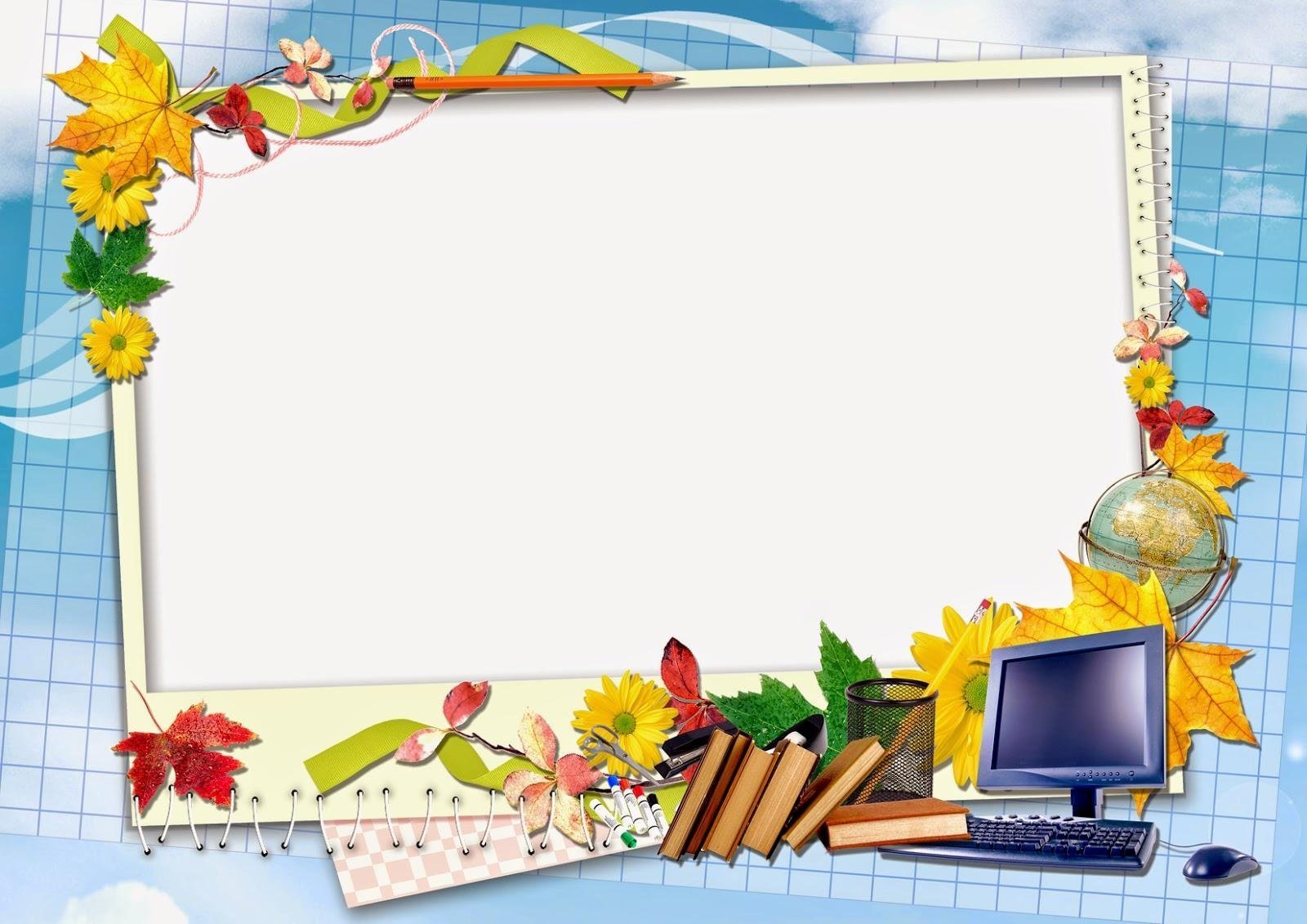 Беседа 
«Что я знаю о школе?»
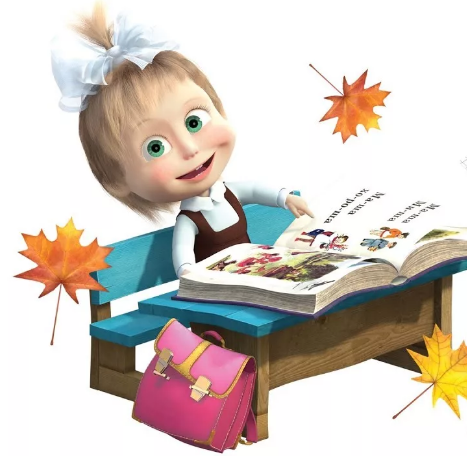 Провела: воспитатель
высшей квалификационной категории 
Высоцкая И.С.
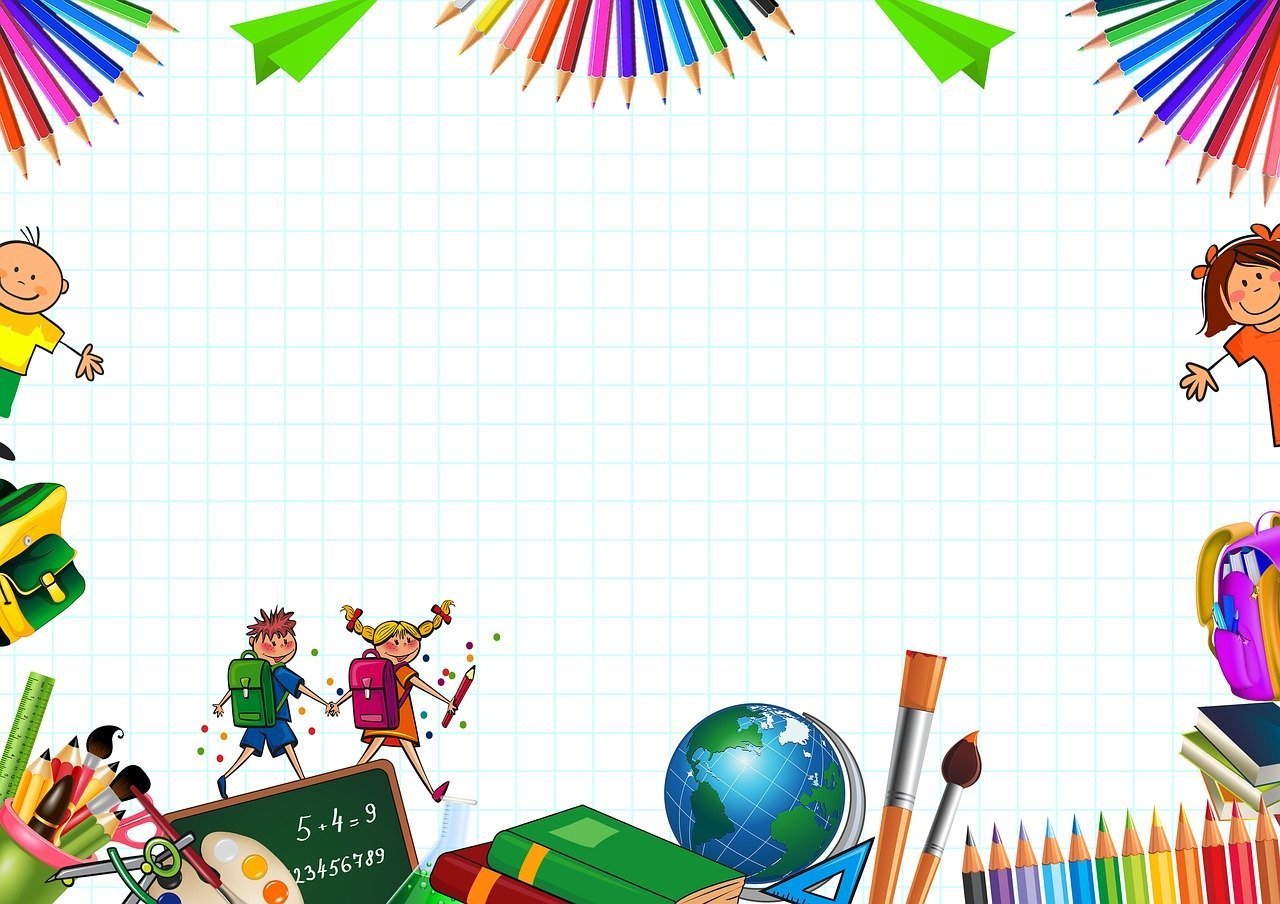 Цель: формировать школьную готовность у детей старшего дошкольного возраста.
Задачи:
Образовательные:
- формирование познавательного интереса к школе;
 - повышение мотивационной готовности детей к школе.
Развивающие:
- развитие познавательных процессов;
- развитие произвольной регуляции деятельности и усидчивости.
Воспитательные:
- воспитывать у дошкольников положительное эмоциональное отношение к окружающим и к школе;- воспитывать самостоятельность, умение работать в коллективе, умение договариваться.
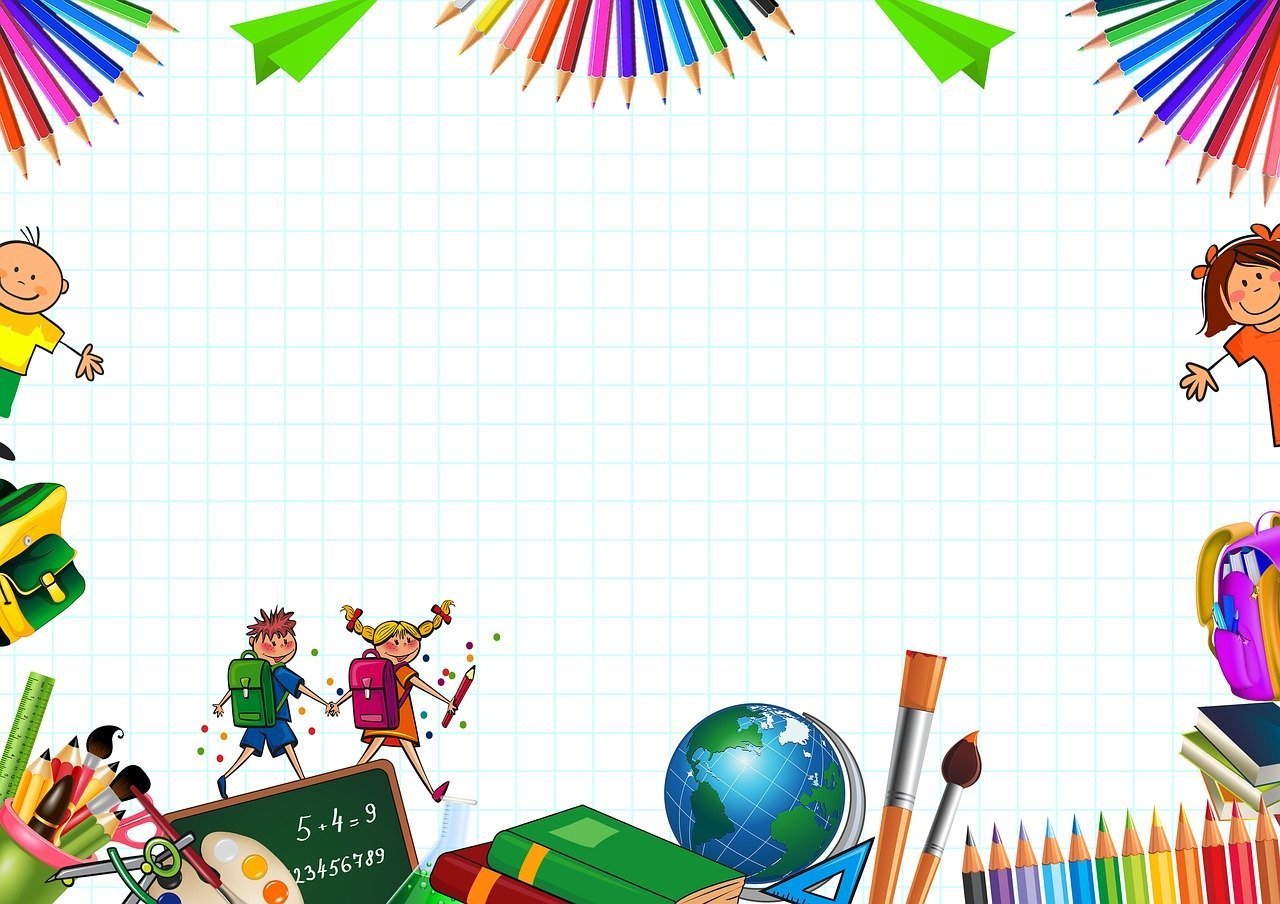 Маша идёт  в школу
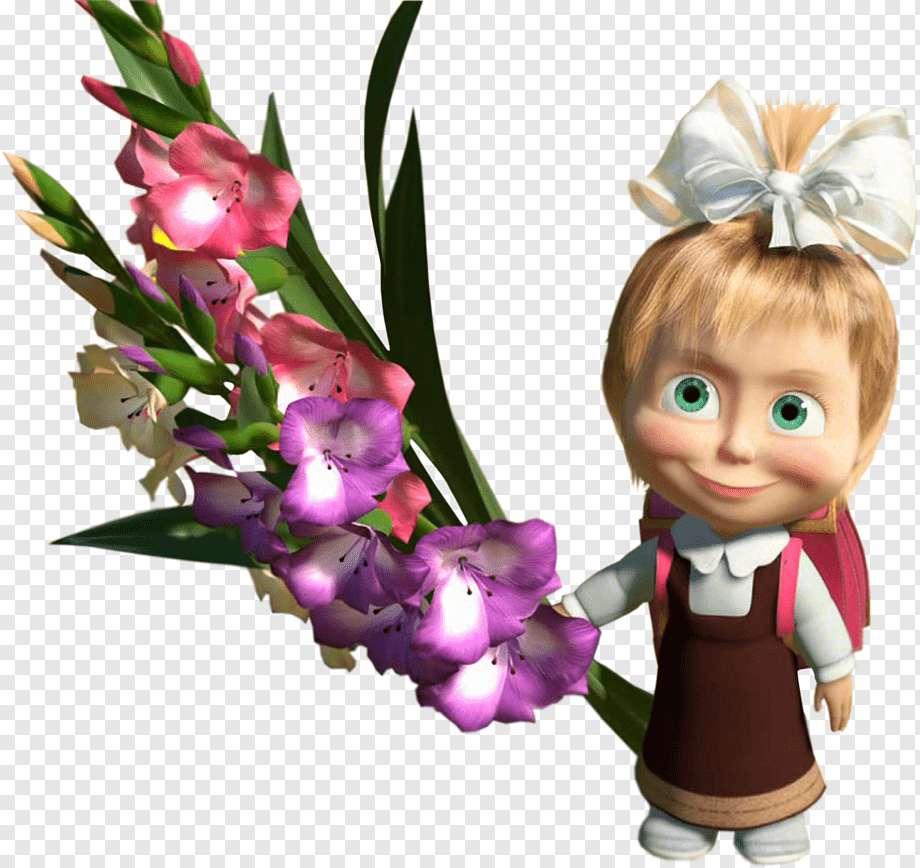 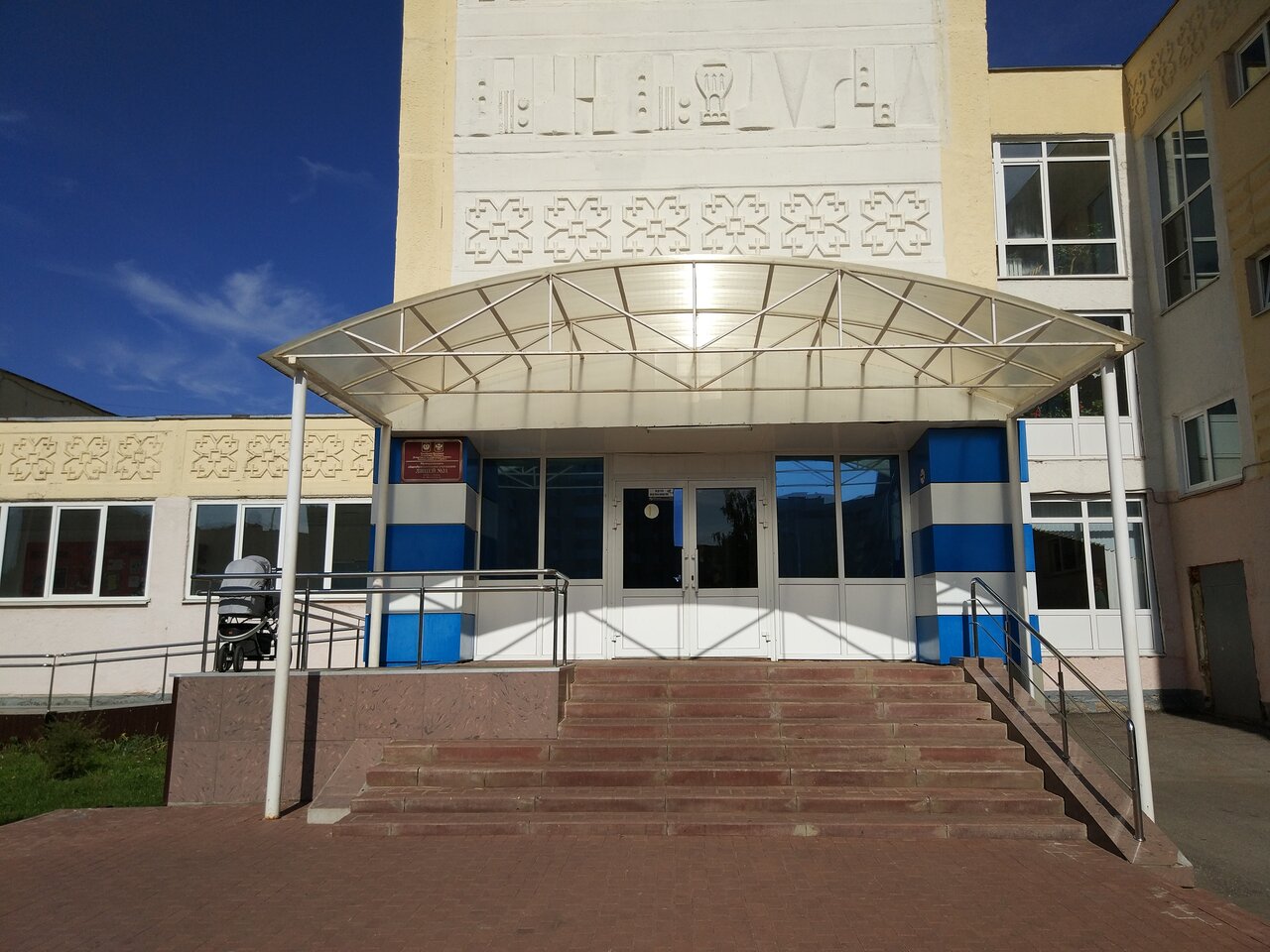 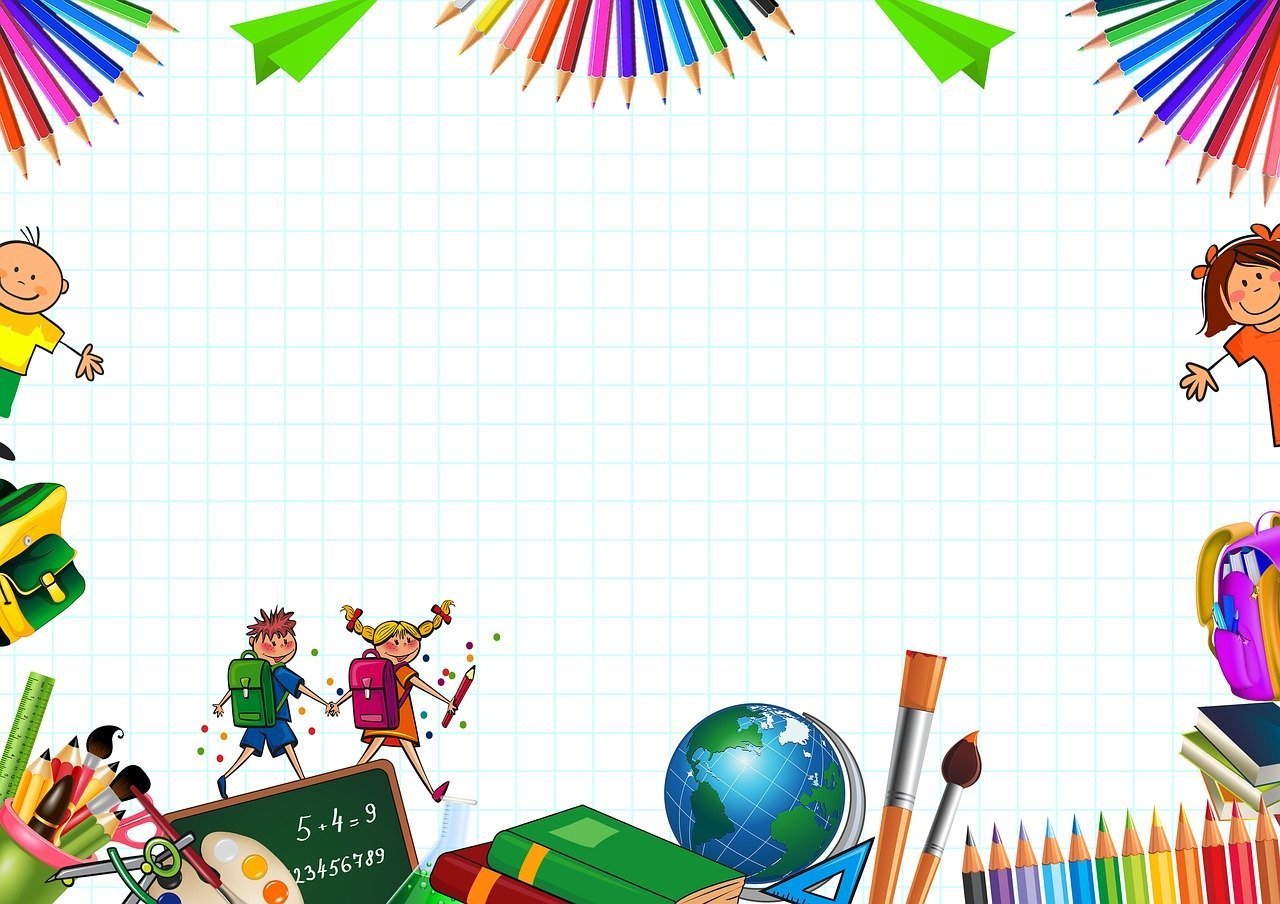 Помоги Маше собрать портфель
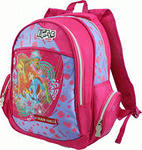 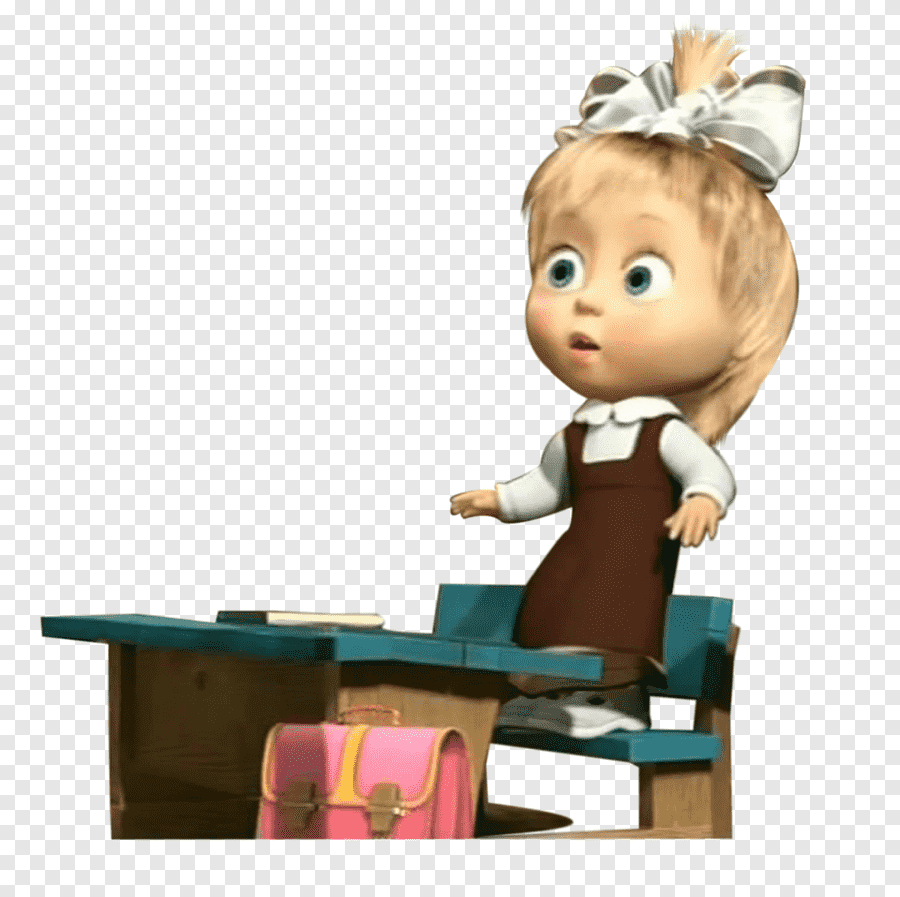 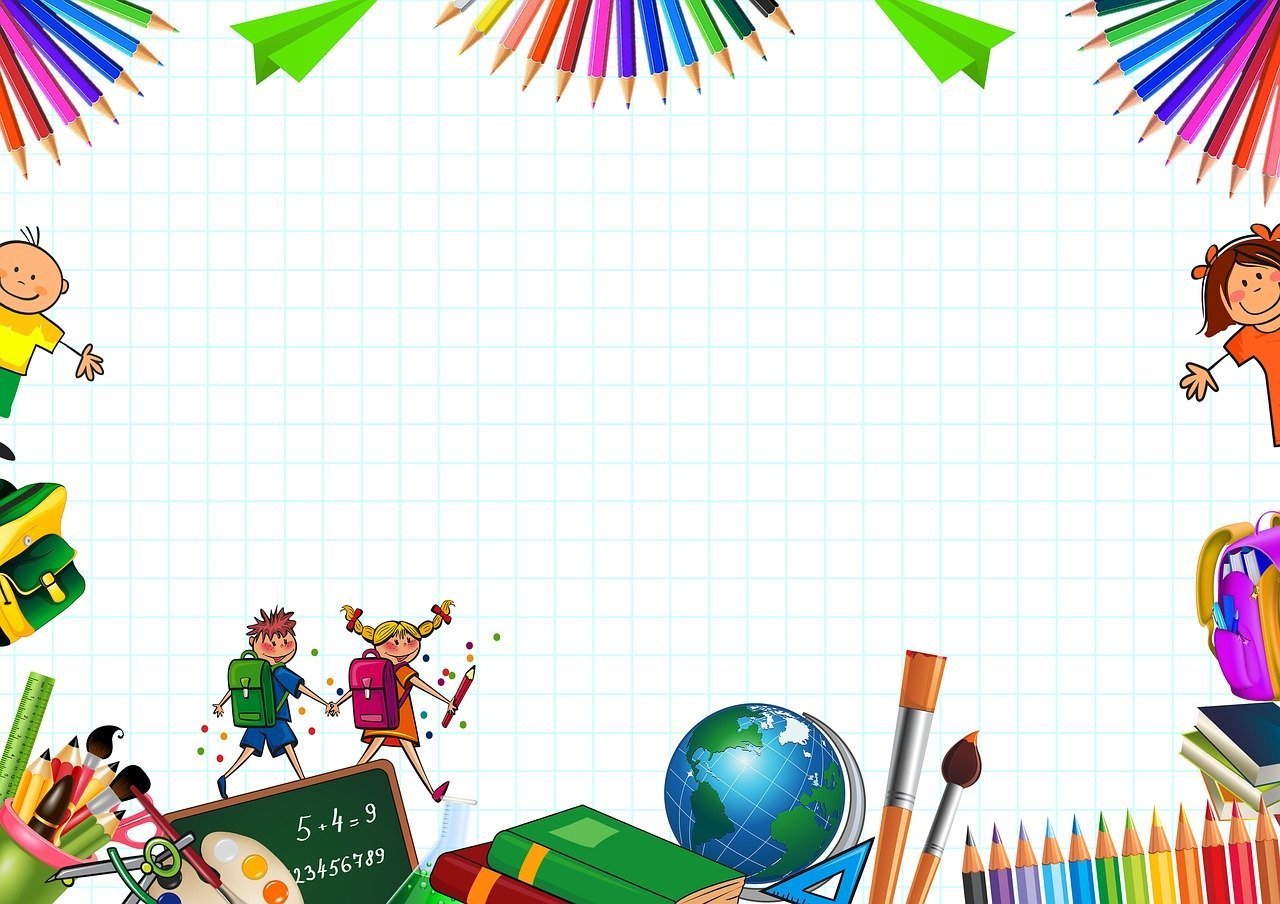 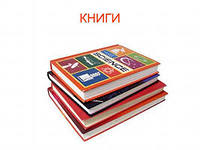 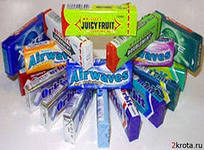 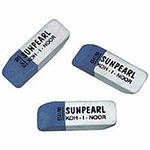 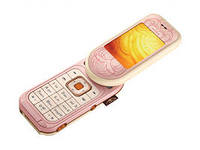 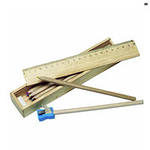 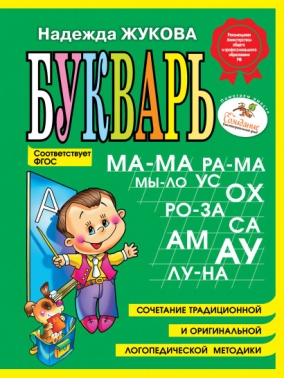 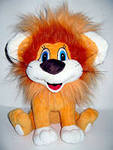 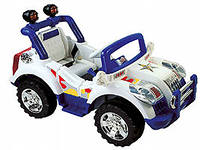 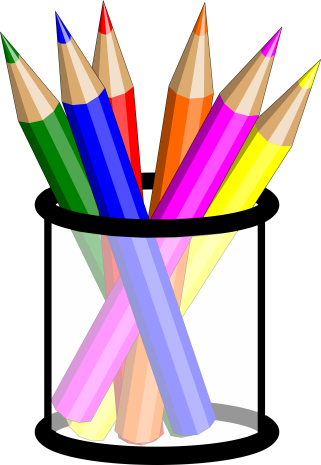 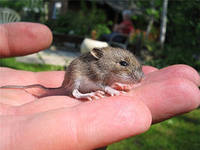 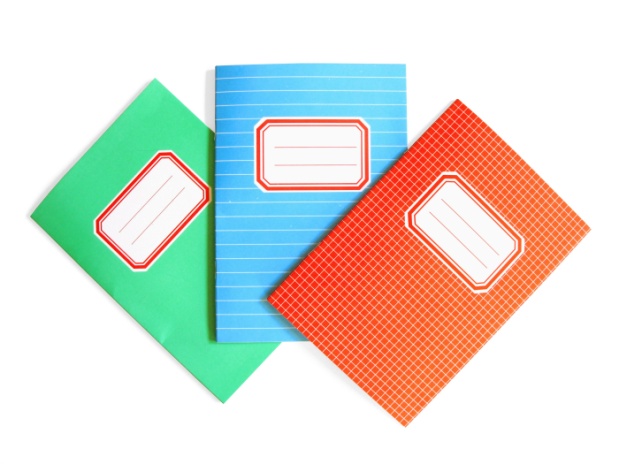 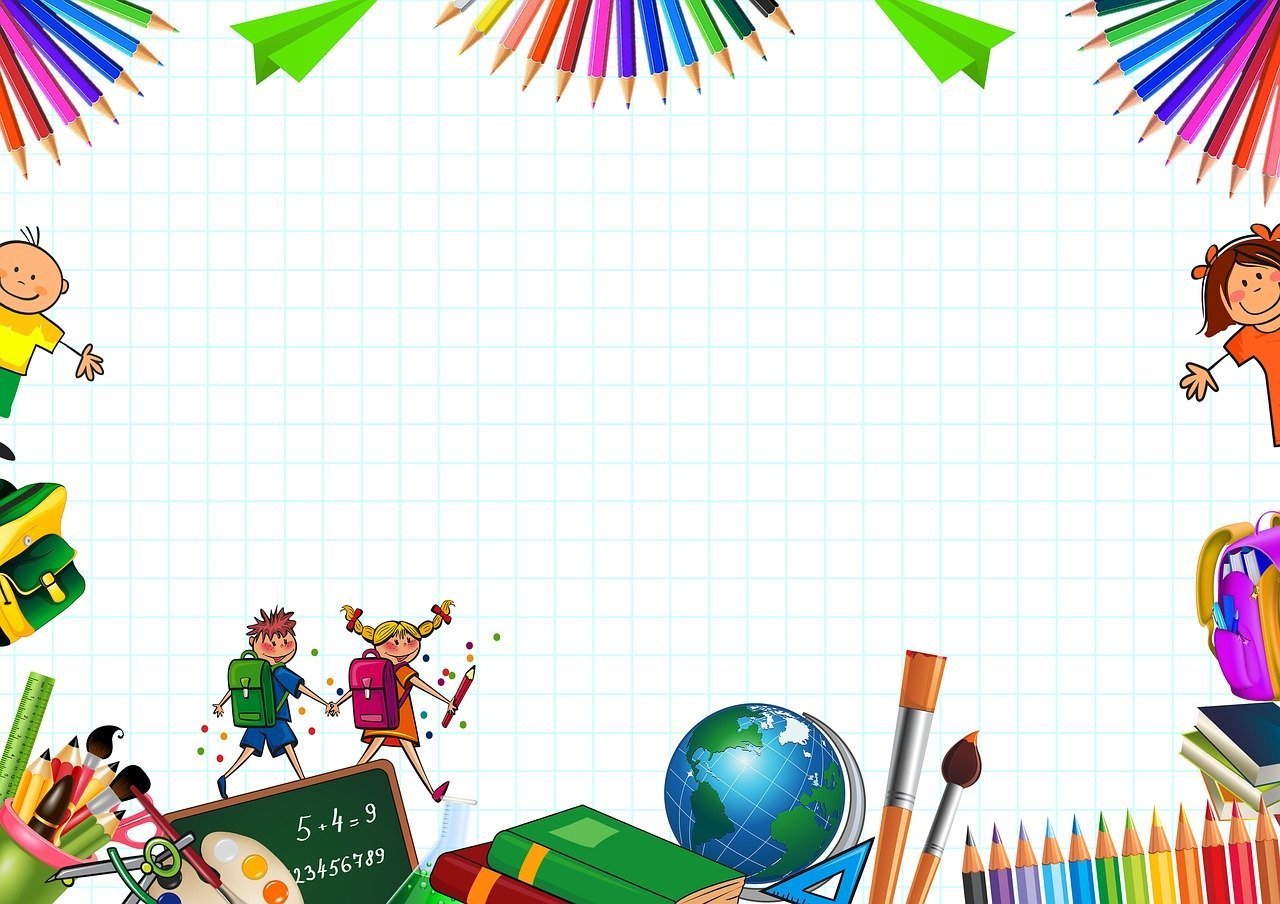 Портфель для Маши готов!!!
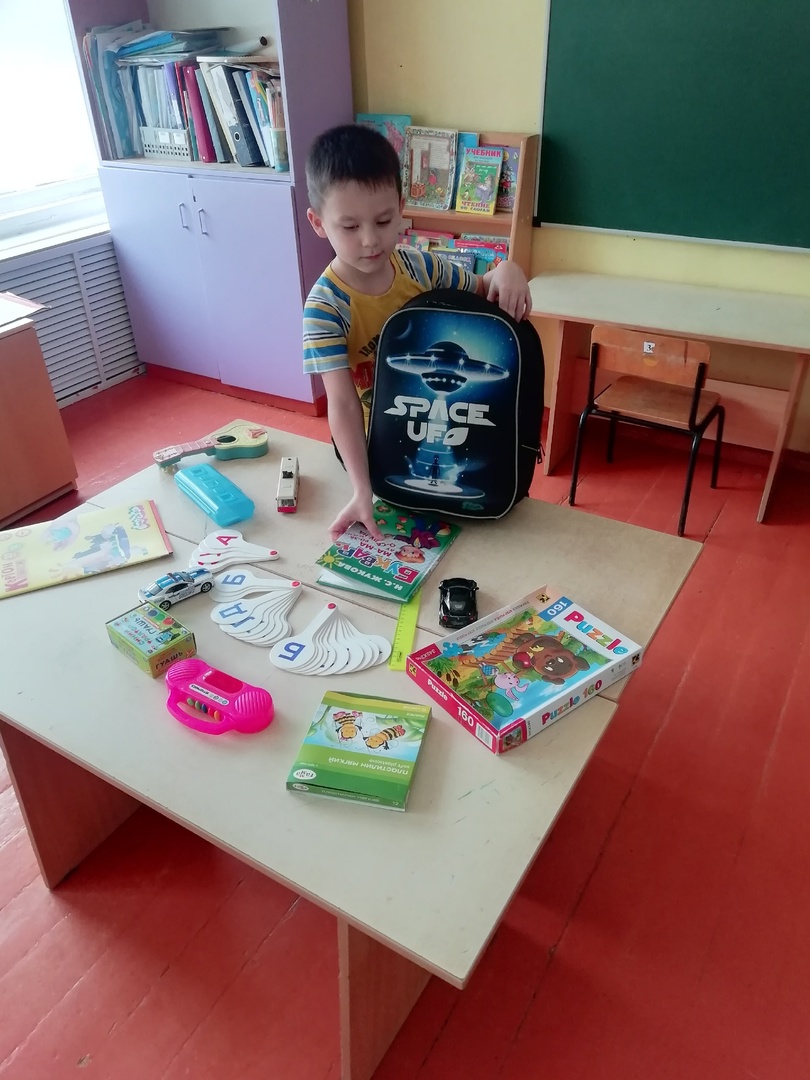 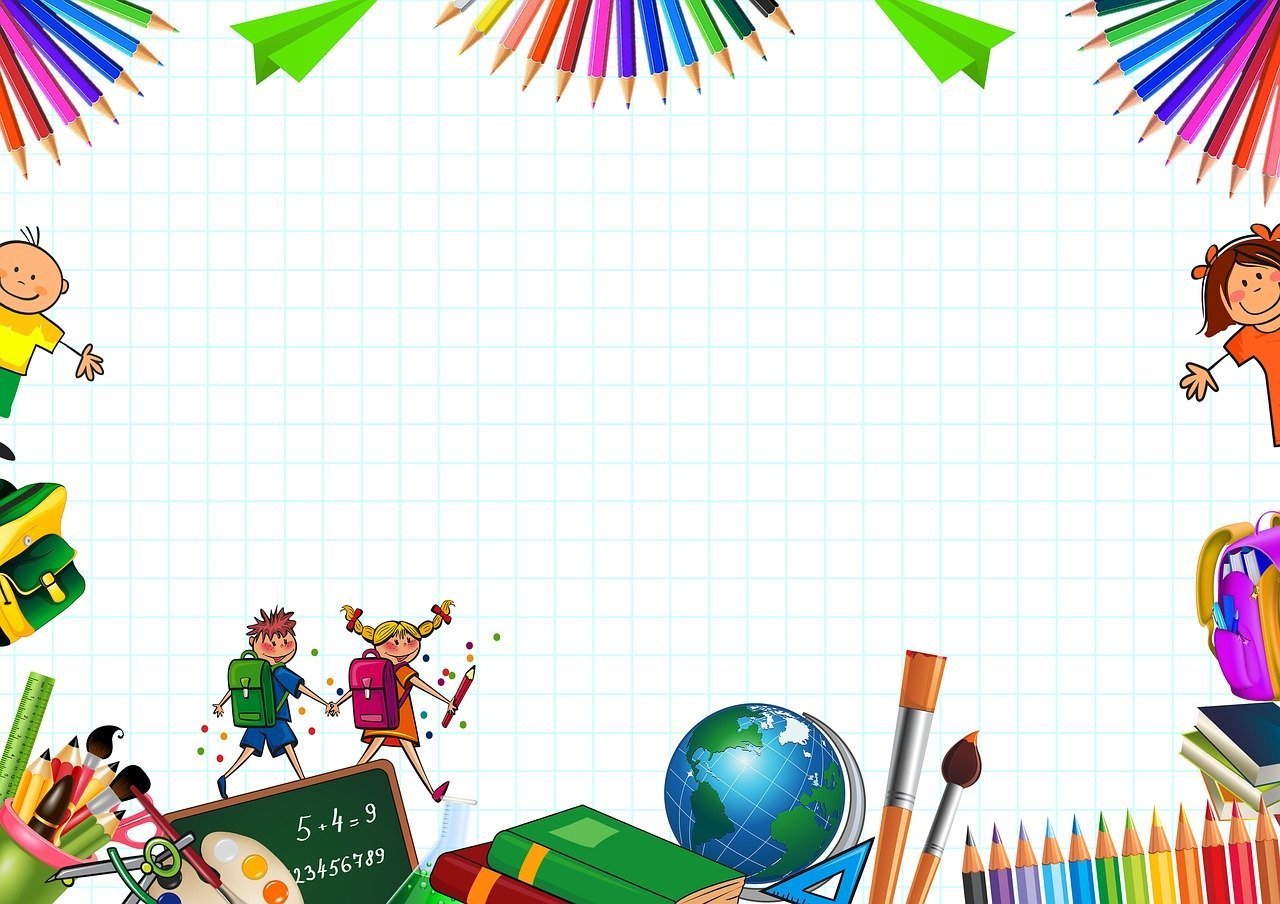 Помоги Маше отгадать загадки
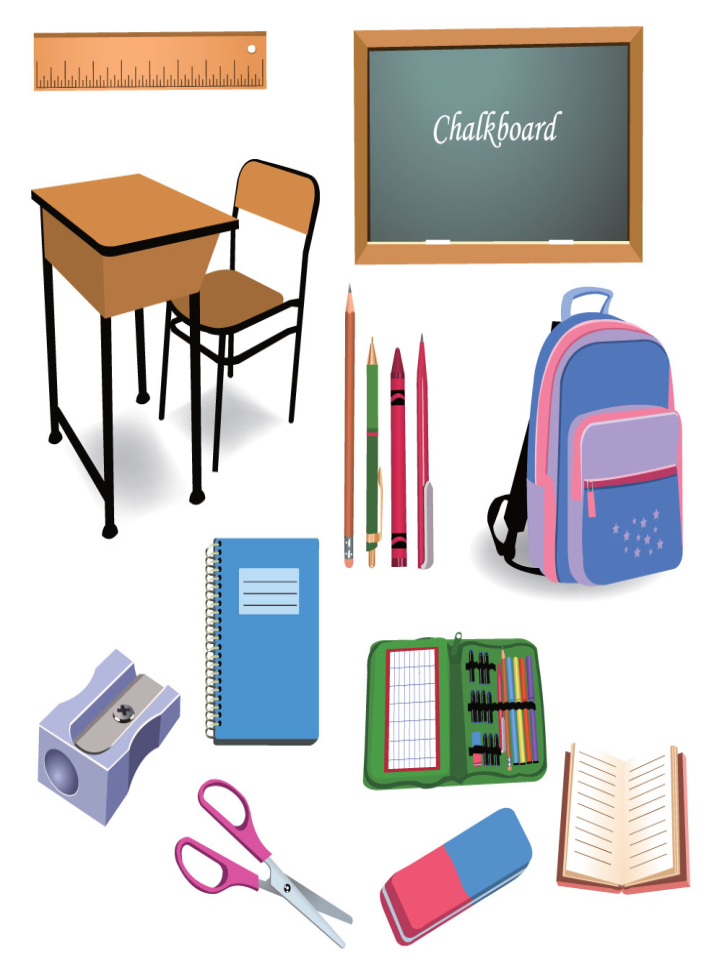 Хоть я и не прачка, друзья, 
Стираю старательно я.
Белый камешек растаял,
На доске следы оставил.
Если ты его отточишь! Нарисуешь все, что сможешь! Солнце, море, горы, пляж. Что же это?
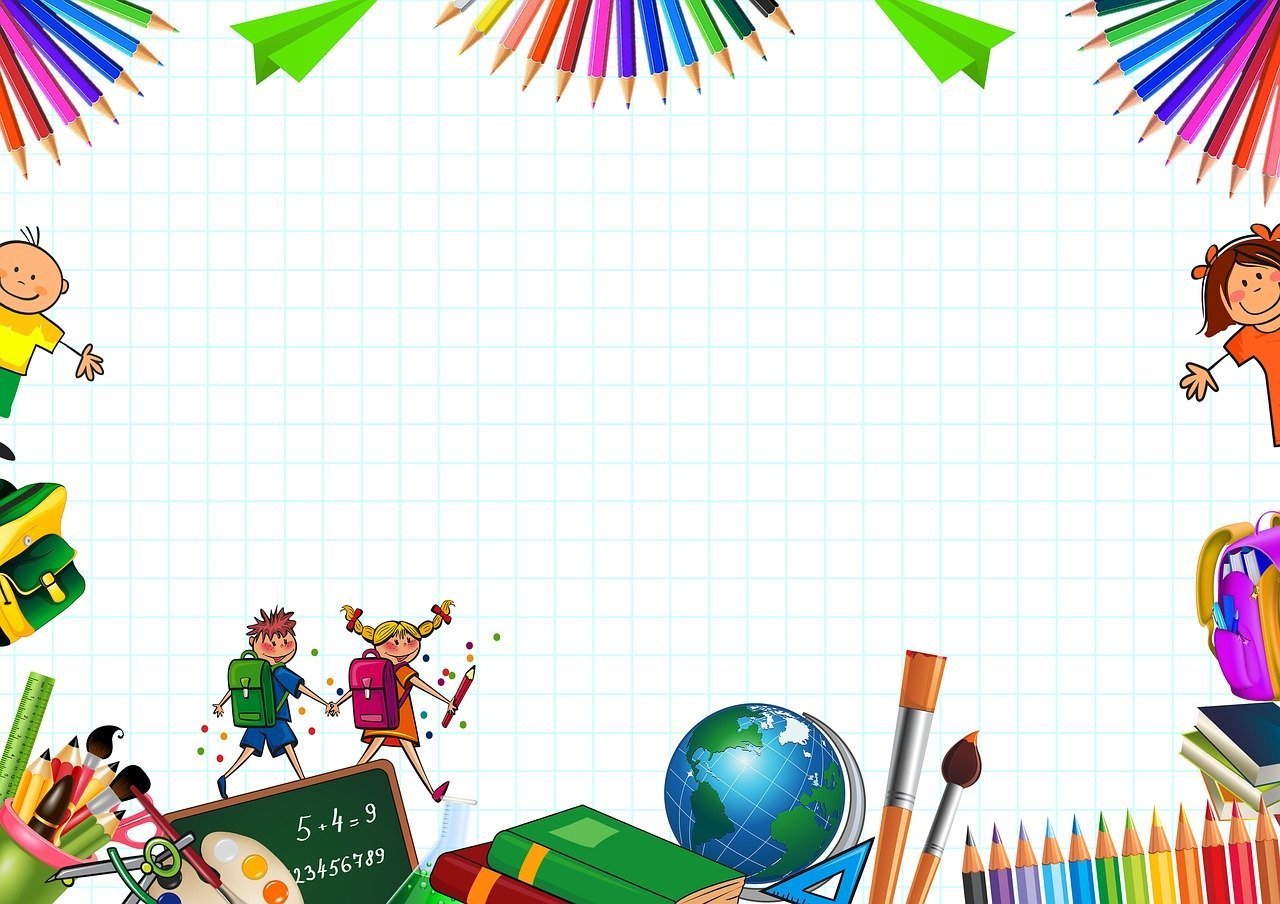 Помоги Маше найти 
школьные принадлежности
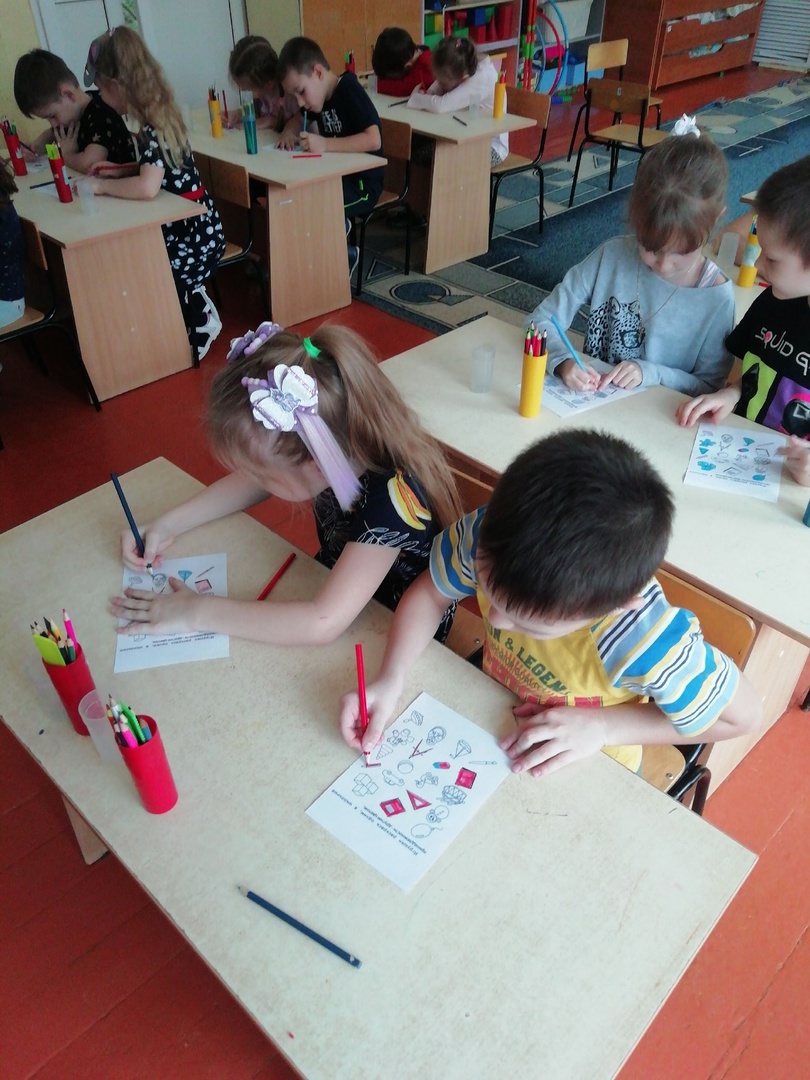 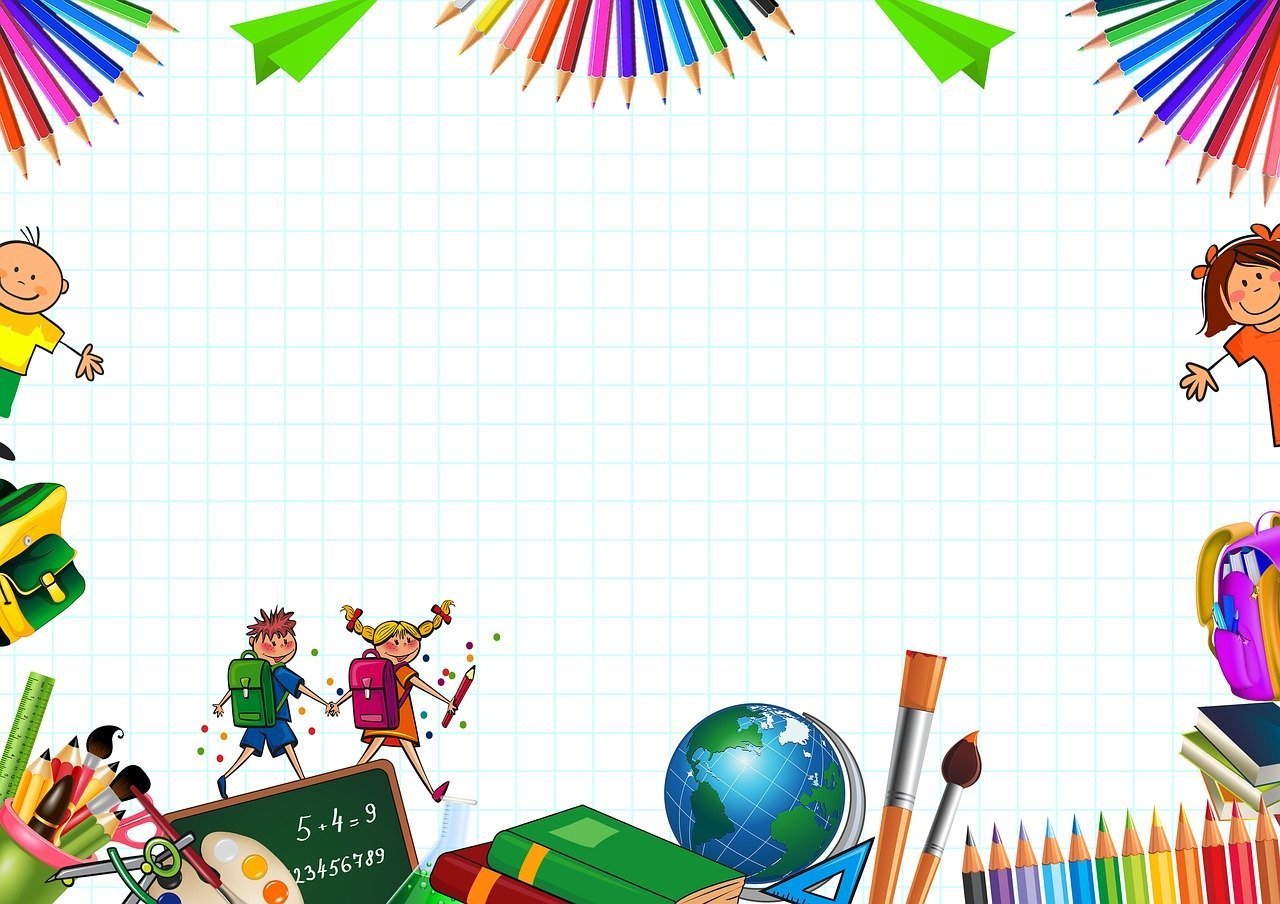 Что вы знаете о школе?
Проверьте свои знания вместе с Машей
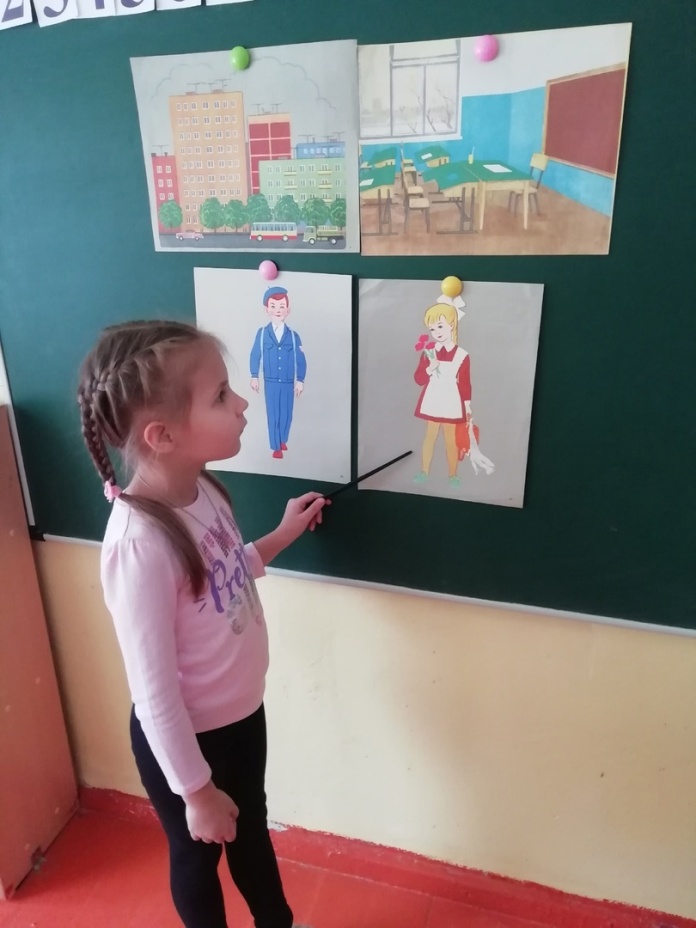 1. Как нужно обращаться к учителю?
2. Что такое перемена?
3. Что такое отметка?
4. Что такое урок?
5. Как узнать, что время 
    начинать урок?
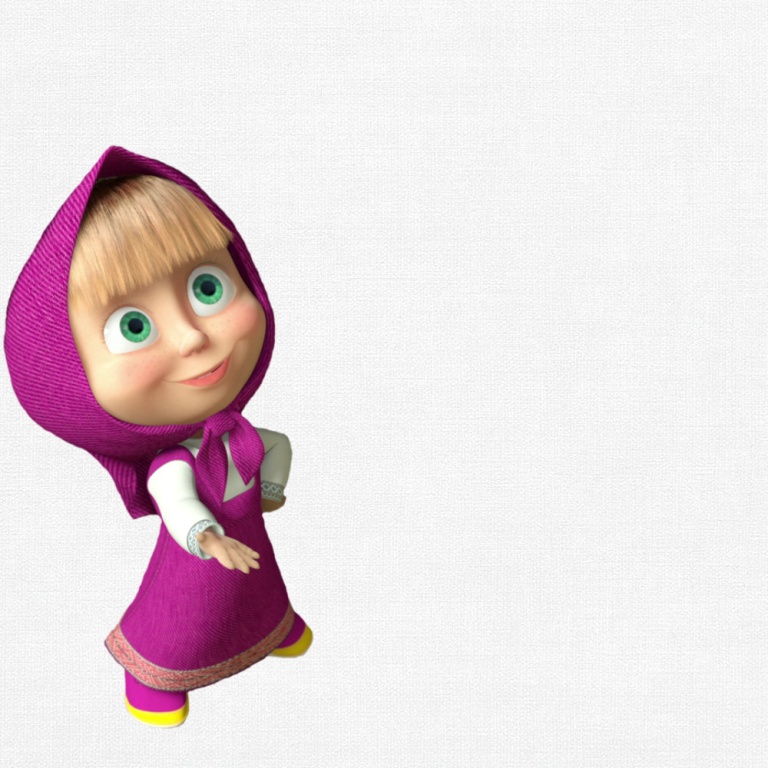 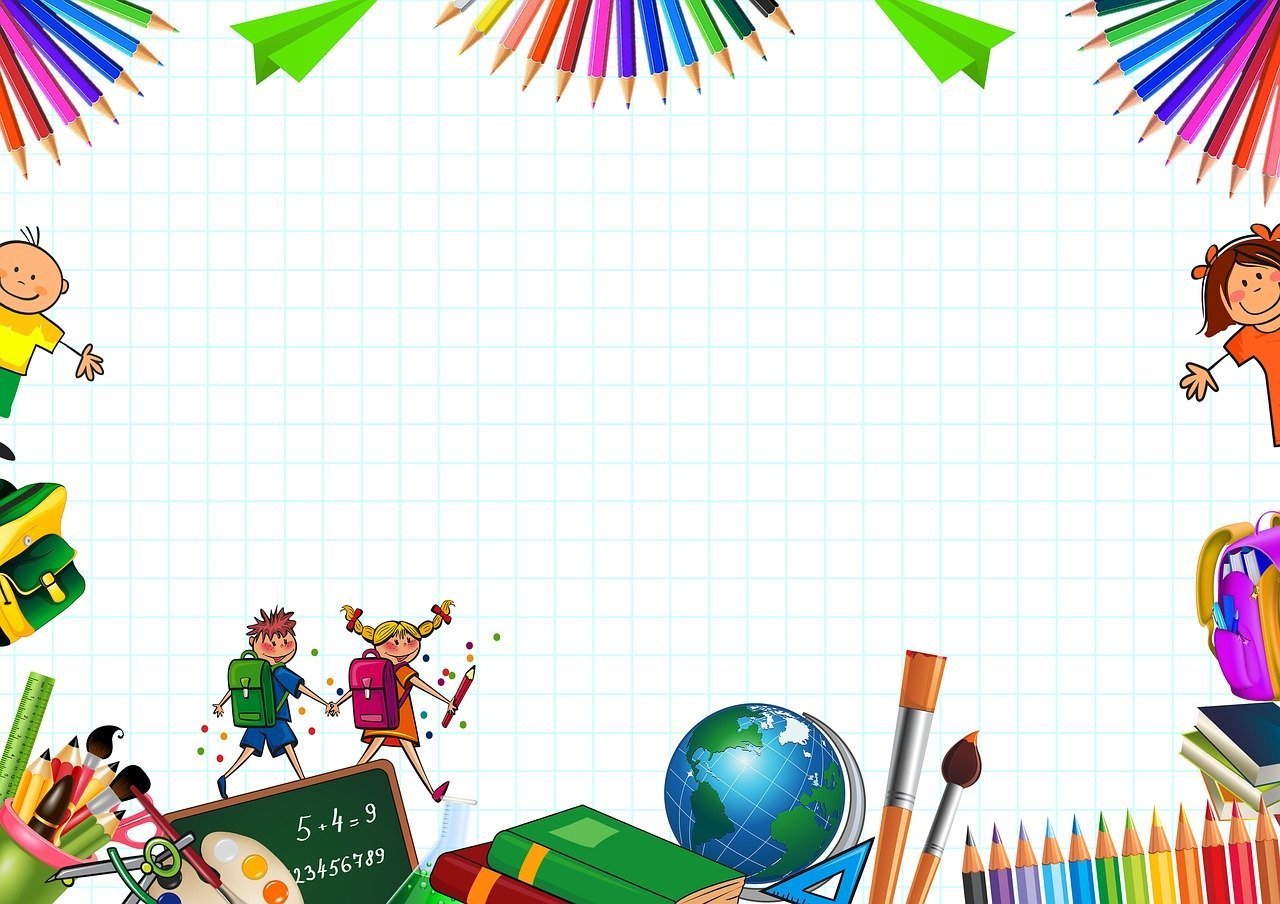 УСПЕХОВ  ВАМ В УЧЁБЕ!!!
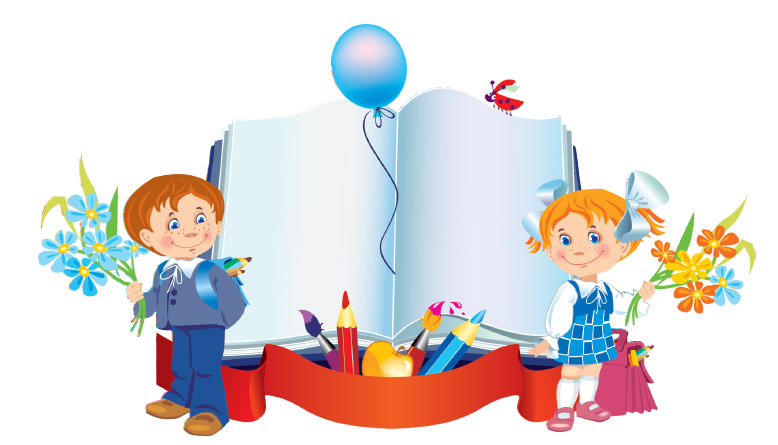